Outline
Introduction
Background
Distributed Database Design
Database Integration
Semantic Data Control
Distributed Query Processing
Distributed Transaction Management
Transaction Concepts and Models
Distributed Concurrency Control
Distributed Reliability
Data Replication
Parallel Database Systems
Distributed Object DBMS
Peer-to-Peer Data Management
Web Data Management 
Current Issues
Reliability
Problem:
How to maintain 
	atomicity
	durability
properties of transactions
Ch.10/2
Fundamental Definitions
Reliability
A measure of success with which a system conforms to some authoritative specification of its behavior.
Probability that the system has not experienced any failures within a given time period.
Typically used to describe systems that cannot be repaired or where the continuous operation of the system is critical.
Availability
The fraction of the time that a system meets its specification.
The probability that the system is operational at a given time t.
Fundamental Definitions
Failure 
The deviation of a system from the behavior that is described in its specification.
Erroneous state
The internal state of a system such that there exist circumstances in which further processing, by the normal algorithms of the system, will lead to a failure which is not attributed to a subsequent fault.
Error
The part of the state which is incorrect.
Fault
An error in the internal states of the components of a system or in the design of a system.
Faults to Failures
causes
results in
Fault
Error
Failure
Types of Faults
Hard faults
Permanent
Resulting failures are called hard failures
Soft faults
Transient or intermittent
Account for more than 90% of all failures
Resulting failures are called soft failures
Fault Classification
Permanent
fault
Permanent
error
Incorrect
design
Intermittent
error
Unstable or 
marginal
components
System
Failure
Unstable
environment
Transient
error
Operator
mistake
Failures
MTBF
MTTD
MTTR
Time
Repair
Fault
occurs
Error
caused
Detection
of error
Fault
occurs
Error
caused
Multiple errors can occur
during this period
Fault Tolerance Measures
Reliability

R(t) = Pr{0 failures in time [0,t] | no failures at t=0}
If occurrence of failures is Poisson
R(t) = Pr{0 failures in time [0,t]}
Then



	where
	
	z(x) is known as the hazard function  which gives the time-dependent failure rate of the component
e-m(t)[m(t)]k
Pr(k failures in time [0,t] =
k!
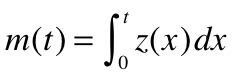 n

Rsys(t) =
Ri(t)
i =1
Fault-Tolerance Measures
Reliability
The mean number of failures in time [0, t] can be computed as


and the variance can be be computed as
		Var[k] = E[k2] - (E[k])2 = m(t)
Thus, reliability of a single component is
		R(t) = e-m(t)
	and of a system consisting of n  non-redundant components as
∞
e-m(t )[m(t )]k

= m(t )
E [k] =
k
k!
k =0
Fault-Tolerance Measures
Availability
A(t) = Pr{system is operational at time t}
Assume 
Poisson failures with rate 
Repair time is exponentially distributed with mean 1/μ
Then, steady-state availability
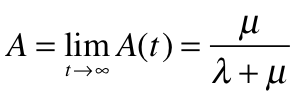 Fault-Tolerance Measures
MTBF
Mean time between failures
		

MTTR
Mean time to repair
Availability
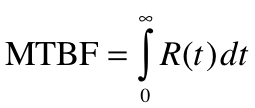 MTBF
MTBF + MTTR
Types of Failures
Transaction failures
Transaction aborts (unilaterally or due to deadlock)
Avg. 3% of transactions abort abnormally
System (site) failures
Failure of processor, main memory, power supply, …
Main memory contents are lost, but secondary storage contents are safe
Partial vs. total failure
Media failures
Failure of secondary storage devices such that the stored data is lost
Head crash/controller failure (?)
Communication failures
Lost/undeliverable messages
Network partitioning
Local Recovery Management – Architecture
Volatile storage
Consists of the main memory of the computer system (RAM).
Stable storage
Resilient to failures and loses its contents only in the presence of media failures (e.g., head crashes on disks).
Implemented via a combination of hardware (non-volatile storage) and software (stable-write, stable-read, clean-up) components.
Main memory
Local Recovery
Manager
Secondary
storage
Fetch,
Flush
Database
buffers
(Volatile
database)
Read
Stable
database
Write
Database Buffer
Manager
Write
Read
Update Strategies
In-place update
Each update causes a change in one or more data values on pages in the database buffers
Out-of-place update
Each update causes the new value(s) of data item(s) to be stored separate from the old value(s)
In-Place Update Recovery Information
Database Log
	Every action of a transaction must not only perform the action, but must also write a log record to an append-only file.
Old 
stable database
state
New 
stable database
state
Update
Operation
Database
Log
Logging
The log contains information used by the recovery process to restore the consistency of a system. This information may include
transaction identifier
type of operation (action)
items accessed by the transaction to perform the action
old value (state) of item (before image)
new value (state) of item (after image)
            …
Why Logging?
Upon recovery:
all of T1's effects should be reflected in the database (REDO if necessary due to a failure)
none of T2's effects should be reflected in the database (UNDO if necessary)
system
crash
T1
Begin
End
Begin
T2
time
0
t
REDO Protocol
Old 
stable database
state
New
stable database
state
REDO
Database
Log
REDO'ing an action means performing it again.
The REDO operation uses the log information and performs the action that might have been done before, or not done due to failures.
The REDO operation generates the new image.
UNDO Protocol
Old
stable database
state
New 
stable database
state
UNDO
Database
Log
UNDO'ing an action means to restore the object to its before image.
The UNDO operation uses the log information and restores the old value of the object.
When to Write Log Records Into Stable Store
Assume a transaction T updates a page P 
Fortunate case
System writes P in stable database
System updates stable log for this update
SYSTEM FAILURE OCCURS!... (before T commits)
	We can recover (undo) by restoring P to its old state by using the log
Unfortunate case
System writes P in stable database
SYSTEM FAILURE OCCURS!... (before stable log is updated)
	We cannot recover from this failure because there is no log record to restore the old value.
Solution:  Write-Ahead Log (WAL) protocol
Write–Ahead Log Protocol
Notice:
If a system crashes before a transaction is committed, then all the operations must be undone. Only need the before images (undo portion of the log).
Once a transaction is committed, some of its actions might have to be redone. Need the after images (redo portion of the log).
WAL protocol :
Before a stable database is updated, the undo portion of the log should be written to the stable log
When a transaction commits,  the redo portion of the log must be written to stable log prior to the updating of the stable database.
Logging Interface
Secondary
storage
Main memory
Log
buffers
Stable
log
Local Recovery
Manager
Read
Fetch,
Write
Database
buffers
(Volatile
database)
Flush
Read
Read
Stable
database
Database Buffer
Manager
Write
Write
Out-of-Place Update Recovery Information
Shadowing
When an update occurs, don't change the old page, but create a shadow page with the new values and write it into the stable database.
Update the access paths so that subsequent accesses are to the new shadow page.
The old page retained for recovery. 
Differential files
For each file F maintain 
a read only part FR
a differential file consisting of insertions part DF+ and deletions part DF-
Thus, F = (FR  DF+) – DF-
Updates treated as delete old value, insert new value
Execution of Commands
Commands to consider:
begin_transaction
read
write
commit
abort
recover
Independent of execution
strategy for LRM
Execution Strategies
Dependent upon
Can the buffer manager decide to write some of the buffer pages being accessed by a transaction into stable storage or does it wait for LRM to instruct it?
fix/no-fix decision
Does the LRM force the buffer manager to write certain buffer pages into stable database at the end of a transaction's execution?
flush/no-flush decision
Possible execution strategies:
no-fix/no-flush
no-fix/flush
fix/no-flush
fix/flush
No-Fix/No-Flush
Abort
Buffer manager may have written some of the updated pages into stable database
LRM  performs transaction undo (or partial undo)
Commit
LRM writes an “end_of_transaction” record into the log.
Recover
For those transactions that have both a “begin_transaction” and an “end_of_transaction” record in the log, a partial redo is initiated by LRM
For those transactions that only have a “begin_transaction” in the log, a global undo is executed by LRM
No-Fix/Flush
Abort
Buffer manager may have written some of the updated pages into stable database
LRM  performs transaction undo (or partial undo)
Commit
LRM issues a flush command to the buffer manager for all updated pages
LRM writes an “end_of_transaction” record into the log.
Recover
No need to perform  redo
Perform global undo
Fix/No-Flush
Abort
None of the updated pages have been written into stable database
Release the fixed pages
Commit
LRM writes an “end_of_transaction” record into the log.
LRM sends an unfix command to the buffer manager for all pages that were previously fixed
Recover
Perform partial redo
No need to perform global undo
Fix/Flush
Abort
None of the updated pages have been written into stable database
Release the fixed pages
Commit (the following have to be done atomically)
LRM issues a flush command to the buffer manager for all updated pages
LRM sends an unfix command to the buffer manager for all pages that were previously fixed
LRM writes an “end_of_transaction” record into the log.
Recover
No need to do anything
Checkpoints
Simplifies the task of determining actions of transactions that need to be undone or redone when a failure occurs.
A checkpoint record contains a list of active transactions.
Steps:
Write a begin_checkpoint record into the log
Collect the checkpoint dat into the stable storage
Write an end_checkpoint record into the log
Media Failures – Full Architecture
Secondary
storage
Main memory
Log
buffers
Stable
log
Local Recovery
Manager
Read
Fetch,
Write
Database
buffers
(Volatile
database)
Flush
Read
Read
Stable
database
Database Buffer
Manager
Write
Write
Write
Write
Archive
database
Archive
log
Distributed Reliability Protocols
Commit protocols
How to execute commit command for distributed transactions.
Issue: how to ensure atomicity and durability?
Termination protocols
If a failure occurs, how can the remaining operational sites deal with it.
Non-blocking : the occurrence of failures should not force the sites to wait until the failure is repaired to terminate the transaction.
Recovery protocols
When a failure occurs, how do the sites where the failure occurred deal with it.
Independent : a failed site can determine the outcome of a transaction without having to obtain remote information.
Independent recovery  non-blocking termination
Two-Phase Commit (2PC)
Phase 1 : The coordinator gets the participants ready to write the results into the database
Phase 2 : Everybody writes the results into the database
Coordinator :The process at the site where the transaction originates and which controls the execution
Participant :The process at the other sites that participate in executing the transaction
Global Commit Rule:
The coordinator aborts a transaction if and only if at least one participant votes to abort it.
The coordinator commits a transaction if and only if all of the participants vote to commit it.
Centralized 2PC
P
P
P
P
C
C
C
P
P
P
P
ready?
yes/no
commit/abort?
commited/aborted
Phase 1
Phase 2
2PC Protocol Actions
Coordinator
Participant
INITIAL
INITIAL
PREPARE
write
begin_commit
in log
Ready to
Commit?
write abort
in log
No
VOTE-ABORT
Yes
VOTE-COMMIT
write ready
in log
WAIT
Yes
GLOBAL-ABORT
write abort
in log
READY
Any No?
No
Unilateral abort
VOTE-COMMIT
write commit
in log
Abort
Type of
msg
ACK
Commit
write abort
in log
COMMIT
ABORT
ACK
write commit
in log
write
end_of_transaction
in log
ABORT
COMMIT
Linear 2PC
Phase 1
Prepare
VC/VA
VC/VA
VC/VA
VC/VA
≈
1
2
3
4
5
N
≈
GC/GA
GC/GA
GC/GA
GC/GA
GC/GA
Phase 2
VC: Vote-Commit, VA: Vote-Abort, GC: Global-commit, GA: Global-abort
Distributed 2PC
Coordinator
Participants
Participants
global-commit/
global-abort
decision made
vote-abort/
vote-commit
independently
prepare
Phase 1
Phase 2
State Transitions in 2PC
INITIAL
INITIAL
Prepare
Commit command
Vote-commit
Prepare
Prepare
Vote-abort
Vote-abort
READY
WAIT
Global-abort
Global-abort
Global-commit
Vote-commit (all)
Ack
Ack
Global-commit
ABORT
COMMIT
ABORT
COMMIT
Coordinator
Participants
Site Failures - 2PC Termination
COORDINATOR
Timeout in INITIAL
Who cares
Timeout in WAIT
Cannot unilaterally commit
Can unilaterally abort
Timeout in ABORT or COMMIT
Stay blocked and wait for the acks
INITIAL
Commit command
Prepare
WAIT
Vote-commit
Vote-abort
Global-commit
Global-abort
ABORT
COMMIT
Site Failures - 2PC Termination
PARTICIPANTS
Timeout in INITIAL
Coordinator must have failed in INITIAL state
Unilaterally abort
Timeout in READY
Stay blocked
INITIAL
Prepare
Vote-commit
Prepare
Vote-abort
READY
Global-abort
Global-commit
Ack
Ack
ABORT
COMMIT
Site Failures - 2PC Recovery
COORDINATOR
Failure in INITIAL
Start the commit process upon recovery
Failure in WAIT
Restart the commit process upon recovery
Failure in ABORT or COMMIT
Nothing special if all the acks have been received
Otherwise the termination protocol is involved
INITIAL
Commit command
Prepare
WAIT
Vote-commit
Vote-abort
Global-commit
Global-abort
ABORT
COMMIT
Site Failures - 2PC Recovery
PARTICIPANTS
Failure in INITIAL
Unilaterally abort upon recovery
Failure in READY
The coordinator has been informed about the local decision
Treat as timeout in READY state and invoke the termination protocol
Failure in ABORT or COMMIT
Nothing special needs to be done
INITIAL
Prepare
Vote-commit
Prepare   
Vote-abort
READY
Global-abort
Global-commit
Ack
Ack
COMMIT
ABORT
2PC Recovery Protocols –Additional Cases
Arise due to non-atomicity of log and message send actions
Coordinator site fails after writing “begin_commit” log and before sending “prepare” command
treat it as a failure in WAIT state; send “prepare” command
Participant site fails after writing “ready” record in log but before “vote-commit” is sent
treat it as failure in READY state
alternatively, can send “vote-commit” upon recovery
Participant site fails after writing “abort” record in log but before “vote-abort” is sent
no need to do anything upon recovery
2PC Recovery Protocols –Additional Case
Coordinator site fails after logging its final decision record but before sending its decision to the participants
coordinator treats it as a failure in COMMIT or ABORT state
participants treat it as timeout in the READY state
Participant site fails after writing “abort” or “commit” record in log but before acknowledgement is sent
participant treats it as failure in COMMIT or ABORT state
coordinator will handle it by timeout in COMMIT or ABORT state
Problem With 2PC
Blocking
 Ready  implies that the participant waits for the coordinator 
 If coordinator fails, site is blocked until recovery
 Blocking reduces availability
Independent recovery is not possible
However,  it is known that:
Independent recovery protocols exist only for single site failures; no independent recovery protocol exists which is resilient to multiple-site failures.
So we search for these protocols – 3PC
Three-Phase Commit
3PC is non-blocking.
A commit protocols is non-blocking iff
it is synchronous within one state transition, and
its state transition diagram contains
no state which is “adjacent” to both a commit and an abort state, and
no non-committable state which is “adjacent” to a commit state
Adjacent: possible to go from one stat to another with a single state transition
Committable: all sites have voted to commit a transaction
e.g.: COMMIT state
State Transitions in 3PC
Coordinator
Participants
INITIAL
INITIAL
Prepare
Commit command
Vote-commit
Prepare
Prepare
Vote-abort
WAIT
READY
Global-abort
Prepared-to-commit
Vote-abort
Vote-commit
Ack
Global-abort
Ready-to-commit
Prepare-to-commit
PRE-
COMMIT
PRE-
COMMIT
ABORT
ABORT
Ready-to-commit
Global commit
Global commit
Ack
COMMIT
COMMIT
Communication Structure
P
P
P
P
P
P
C
C
C
C
P
P
P
P
P
P
pre-commit/
ack
commit/abort
ready?
yes/no
pre-abort?
yes/no
Phase 1
Phase 2
Phase 3
Site Failures – 3PC Termination
Coordinator
Timeout in INITIAL
Who cares
Timeout in WAIT
Unilaterally abort
Timeout in PRECOMMIT
Participants may not be in PRE-COMMIT, but at least in READY
Move all the participants to PRECOMMIT state
Terminate by globally committing
INITIAL
Commit command
Prepare
WAIT
Vote-abort
Vote-commit
Global-abort
Prepare-to-commit
PRE-
COMMIT
ABORT
Ready-to-commit
Global commit
COMMIT
Site Failures – 3PC Termination
Timeout in ABORT or COMMIT
Just ignore and treat the transaction as completed
participants are either in PRECOMMIT or READY state and can follow their termination protocols
Coordinator
INITIAL
Commit command
Prepare
WAIT
Vote-abort
Vote-commit
Global-abort
Prepare-to-commit
PRE-
COMMIT
ABORT
Ready-to-commit
Global commit
COMMIT
INITIAL
READY
Site Failures – 3PC Termination
Timeout in INITIAL
Coordinator must have failed in INITIAL state
Unilaterally abort
Timeout in READY
Voted to commit, but does not know the coordinator's decision
Elect a new coordinator and terminate using a special protocol
Timeout in PRECOMMIT
Handle it the same as timeout in READY state
Participants
Prepare
Vote-commit
Prepare
Vote-abort
Global-abort
Prepared-to-commit
Ack
Ready-to-commit
PRE-
COMMIT
ABORT
Global commit
Ack
COMMIT
Termination Protocol Upon Coordinator Election
New coordinator can be in one of four states: WAIT, PRECOMMIT, COMMIT, ABORT
Coordinator sends its state to all of the participants asking them to assume its state.
Participants “back-up” and reply with appriate messages, except those in ABORT and COMMIT states. Those in these states respond with “Ack” but stay in their states.
Coordinator guides the participants towards termination:
If the new coordinator is in the WAIT state, participants can be in INITIAL, READY, ABORT or PRECOMMIT states. New coordinator globally aborts the transaction.
If the new coordinator is in the PRECOMMIT state, the participants can be in READY, PRECOMMIT or COMMIT states. The new coordinator will globally commit the transaction.
If the new coordinator is in the ABORT or COMMIT states, at the end of the first phase, the participants will have moved to that state as well.
Site Failures – 3PC Recovery
Failure in INITIAL
start commit process upon recovery
Failure in WAIT 
the participants may have elected a new coordinator and terminated the transaction
the new coordinator could be in WAIT or ABORT states  transaction aborted
ask around for the fate of the transaction
Failure in PRECOMMIT
ask around for the fate of the transaction
Coordinator
INITIAL
Commit command
Prepare
WAIT
Vote-abort
Vote-commit
Prepare-to-commit
Global-abort
PRE-
COMMIT
ABORT
Ready-to-commit
Global commit
COMMIT
Site Failures – 3PC Recovery
Failure in COMMIT or ABORT 
Nothing special if  all the acknowledgements have been received; otherwise the termination protocol is involved
Coordinator
INITIAL
Commit command
Prepare
WAIT
Vote-abort
Vote-commit
Global-abort
Prepare-to-commit
PRE-
COMMIT
ABORT
Ready-to-commit
Global commit
COMMIT
INITIAL
READY
Site Failures – 3PC Recovery
Failure in INITIAL 
unilaterally abort upon recovery
Failure in READY 
the coordinator has been informed about the local decision
upon recovery, ask around
Failure in PRECOMMIT
ask around to determine how the other participants have terminated the transaction
Failure in COMMIT or ABORT 
no need to do anything
Participants
Prepare
Vote-commit
Prepare
Vote-abort
Global-abort
Prepared-to-commit
Ack
Ready-to-commit
PRE-
COMMIT
ABORT
Global commit
Ack
COMMIT
Network Partitioning
Simple partitioning
Only two partitions
Multiple partitioning
More than two partitions
Formal bounds:
There exists no non-blocking protocol that is resilient to a network partition if messages are lost when partition occurs.
There exist non-blocking protocols which are resilient to a single network partition if all undeliverable messages are returned to sender.
There exists no non-blocking protocol which is resilient to a multiple partition.
Independent Recovery Protocols for Network Partitioning
No general solution possible 
allow one group to terminate while the other is blocked 
improve availability
How to determine which group to proceed?
The group with a majority 
How does a group know if it has majority?
Centralized
Whichever partitions contains the central site should terminate the transaction
Voting-based (quorum)
Quorum Protocols
The network partitioning problem is handled by the commit protocol.
Every site is assigned a vote Vi.
Total number of votes in the system V
Abort quorum Va, commit quorum Vc
Va + Vc > V  where 0 ≤ Va , Vc ≤ V
Before a transaction commits, it must obtain a commit quorum Vc
Before a transaction aborts, it must obtain an abort quorum Va
INITIAL
INITIAL
READY
Global-abort
Global commit
Ack
Ack
State Transitions in Quorum Protocols
Coordinator
Participants
Prepare
Commit command
Vote-commit
Prepare
Prepare
Vote-abort
WAIT
Prepared-to-abortt
Prepare-to-commit
Vote-abort
Vote-commit
Ready-to-abort
Prepare-to-abort
Ready-to-commit
Prepare-to-commit
PRE-
ABORT
PRE-
ABORT
PRE-
COMMIT
PRE-
COMMIT
Ready-to-abort
Ready-to-commit
Global-abort
Global commit
ABORT
COMMIT
ABORT
COMMIT
Use for Network Partitioning
Before commit (i.e., moving from PRECOMMIT to COMMIT), coordinator receives commit quorum from participants. One partition may have the commit quorum.
Assumes that failures are “clean” which means:
failures that change the network's topology are detected by all sites instantaneously
each site has a view of the network consisting of all the sites it can communicate with